Somatic and Special Senses
Sensation
Sensory Receptors detect changes in our body and surroundings
Trigger nerve impulses
Travels to CNS for interpretation
Perceive a sensation
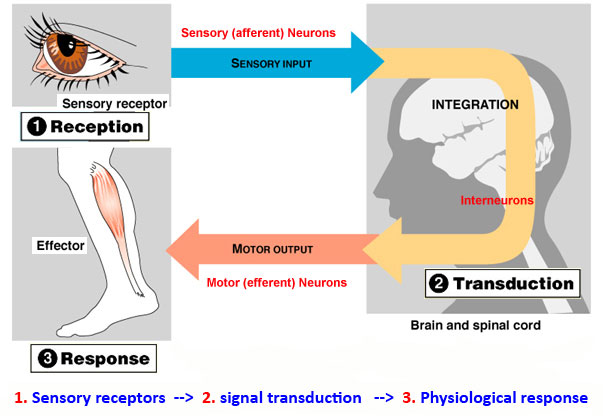 Types of Receptors
Chemoreceptors: changes in chemical concentration of substances
Pain Receptors: tissue damage
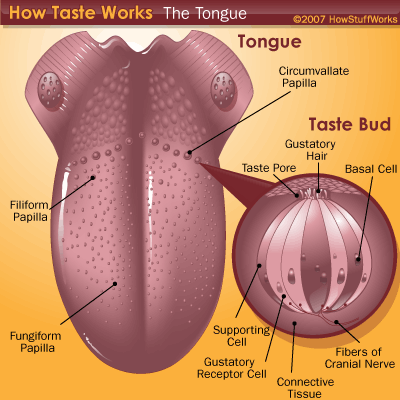 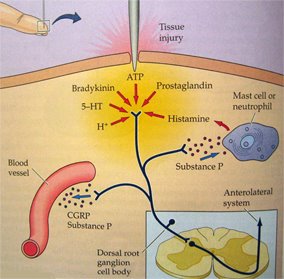 Types of Receptors
Thermoreceptors: changes in temperature
Mechanoreceptors: changes in pressure or movement
Photoreceptors: light energy
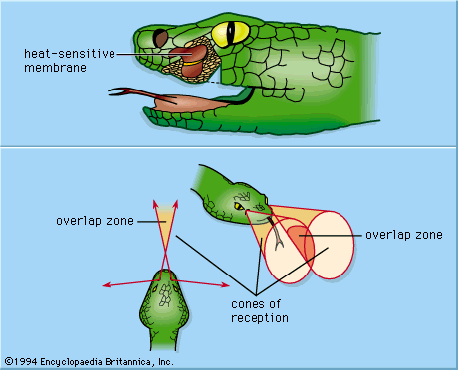 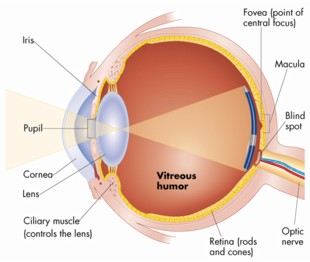 Sensations
A feeling that occurs when the brain interprets sensory impulses
Differences in impulse is due to which region of the brain receives the impulse
Sound vs. touch
Projection: cerebral cortex causes the sensation to seem to come from the stimulated receptor
Eyes see and ears hear
Sensory Adaptation
sensory receptors are continuously stimulated
Impulses leave at a decreasing rate until the signal stops
After adaptation, impulse can be triggered if the stimulus strength changes
Strong scent in a room
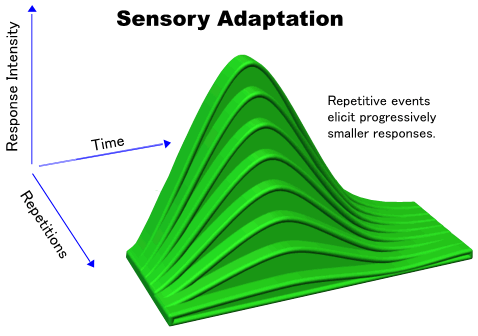 Somatic Senses
Receptors in the skin, muscles, joints, and viscera
Touch and Pressure: 3 types of receptors
Sensory nerve fibers: epithelial tissue
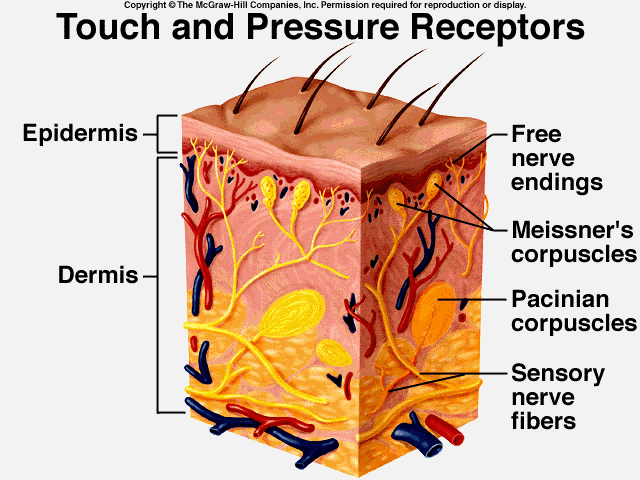 Touch and Pressure
Meissner’s corpuscles: small, oval masses of flattened connective tissue cells
Hairless portions of the skin: lips, fingertips, palms, soles, nipples, and external genital organs
Respond to the motion of objects that barely contact the skin, light touch
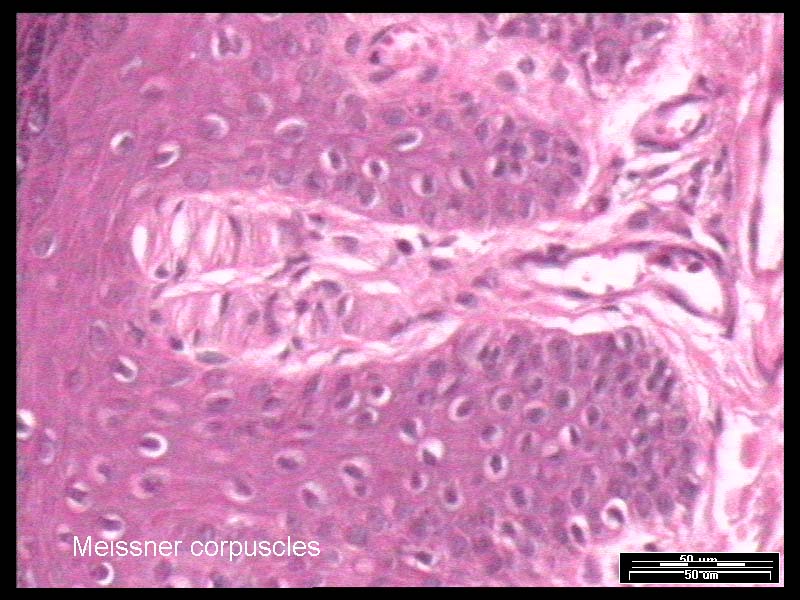 Touch and Pressure
Pacinian Corpuscles: relatively large structures composed of connective tissue fibers and cells
Subcutaneous tissues, muscle tendons, and joint ligaments
Respond to heavy pressure
Sensation of deep pressure
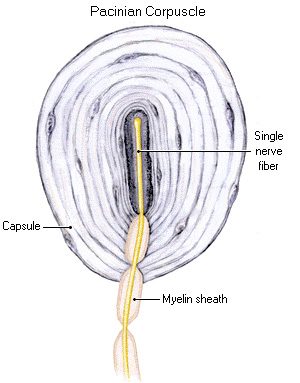 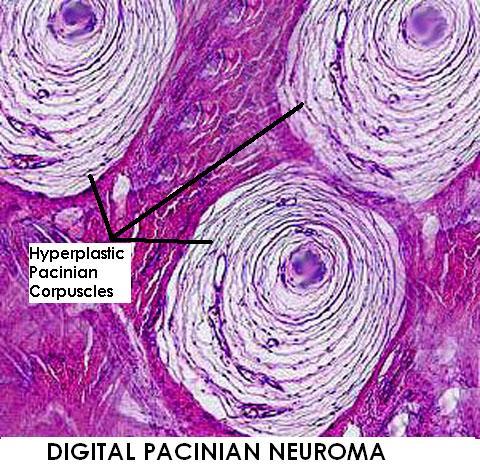 Temperature
Heat receptors: respond to warmer temp.
45ºC-25ºC, 113ºF-77ºF
Above this range, pain receptors are stimulated  burning sensation
Cold receptors: respond to colder temp.
10ºC -20ºC, 50ºF-68ºF
Below this, pain receptors simulate  freezing sensation
Pain
Free nerve endings
Widely distributed throughout the skin and internal tissues
Excepts in nervous tissue of the brain
Protection
Unpleasant stimulus  signals a person to remove the stimulus
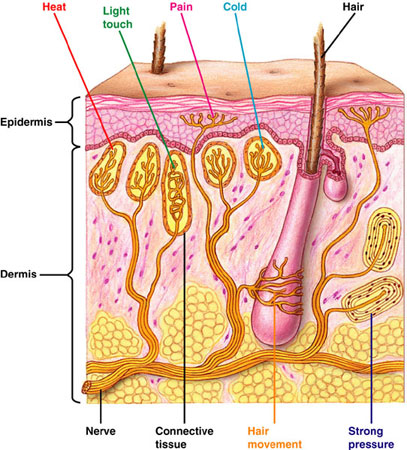 Visceral Pain
Pain receptors are the only receptors in viscera whose stimulation produces sensation
Intestinal tissues are stretches or smooth muscles in intestinal walls undergo spasms
Referred Pain: the origin of the pain is different than where it is perceived
Heart pain appears in left shoulder or left upper arm
Pain Nerve Fibers
Acute Pain Fibers: thin, myelinated fibers
Conduct nerve impulses rapidly 
sharp pain from the skin
Chronic Pain Fibers: thin, unmyelinated fiber
Conduct impulses more slowly
Dull, aching pain from deeper tissues
Difficult to pinpoint
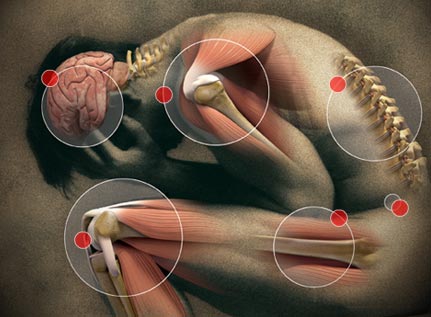 Regulation of Pain Impulses
Awareness of pain arises when impulses reach the thalamus
Cerebral cortex: determine pain intensity, locates pain source, and mediates emotional and motor responses
Nerve fibers release biochemicals that block pain signals
Enkephalins: suppress acute and chronic pain, relieve sever pain
Similar to morphine and other opiates
Serotonin: stimulates other neurons to release enkephalines
Endorphins: extreme pain and natural pain control
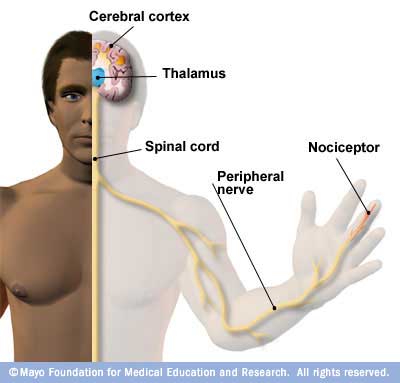 Smell, Taste, and Hearing
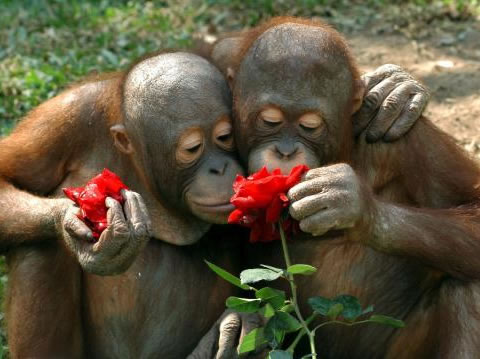 Smell
Olfactory organs  smell
Upper region of the nasal cavity
Chemoreceptors
Smell and taste function closely together
Aid in food selection
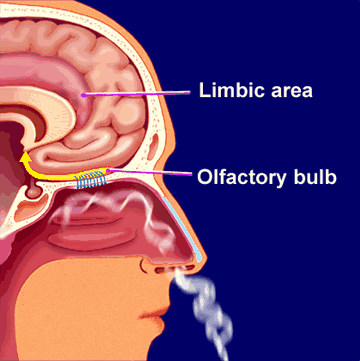 Olfactory Organs
Olfactory receptors: yellowish brown masses 
Covers upper parts of the nasal cavity, the superior nasal conchae, and portion of the nasal septum
Bipolar neurons
Covered by hair like cilia at the distal ends
Sensitive parts of the receptors
Gases must dissolve into the watery fluids surrounding the cilia before receptors detect them
Olfactory Nerve Pathways
Olfactory bulbs analyze the impulse
Travels to limbic system
Interpreted in the temporal lobes and at the base of frontal lobes
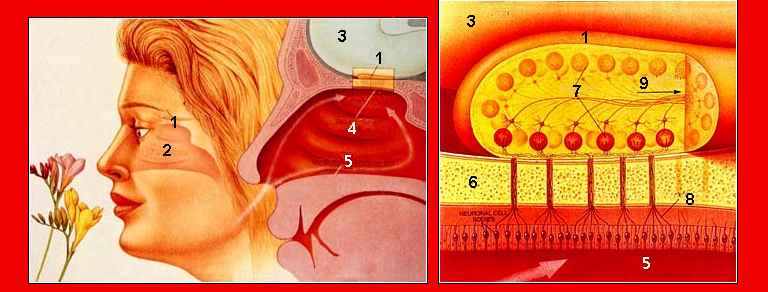 Olfactory Stimulation
Olfactory impulses may result when gaseous molecules combine with specific sites on cilia of receptor cells
Olfactory receptor cells adapt rapidly
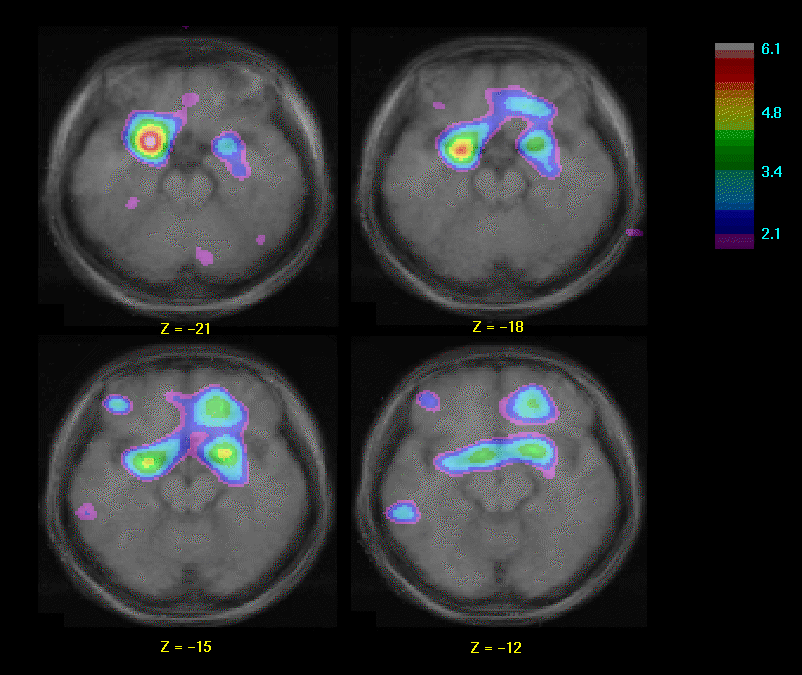 Sense of Taste
Taste Buds: specialized organ of taste
Surface of the tongue, roof of the mouth, walls of pharynx
Taste Cell: gustatory cells, receptors
Taste Port: opening
Taste hair: protrude from taste cell
Sensitive part of receptor cell
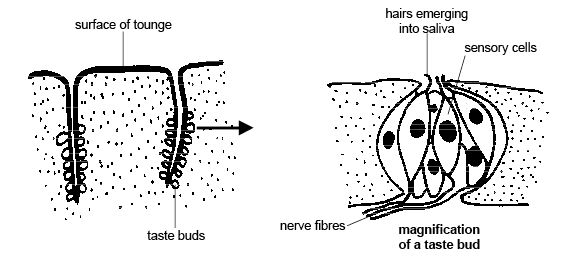 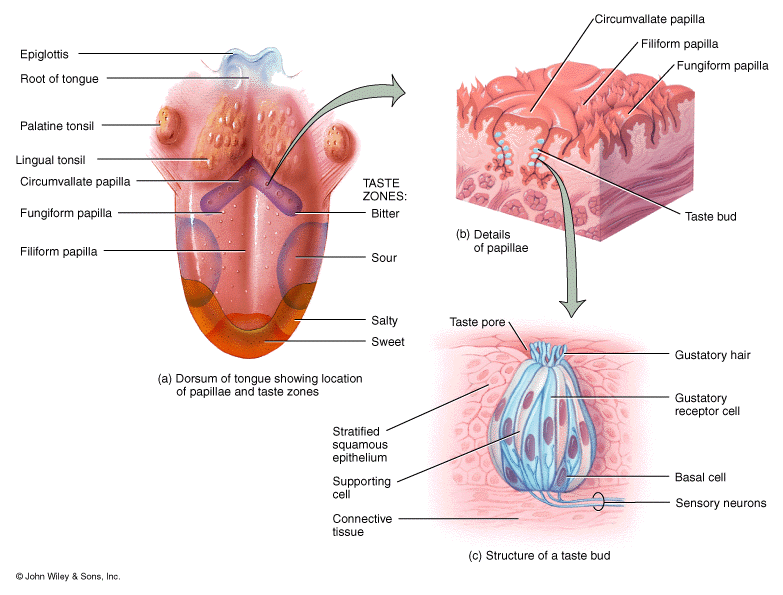 Taste
Before a chemical can be tasted, it must be dissolved in water
Provided by salivary glands
Generates a sensory impulse on a neighboring neuron
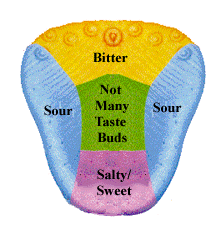 Taste Sensations
Each receptor type is concentrated in certain regions of the tongue
Sweet: sugar		Sour: lemon
Salty: table salt		Bitter: caffeine or quinine
Alkaline			Metallic
Flavor: taste, odor, texture, and temperature
Burning: chili peppers or ginger
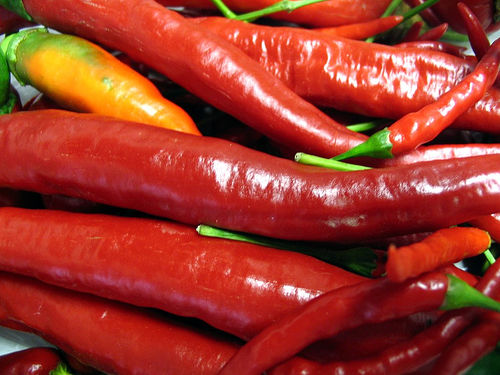 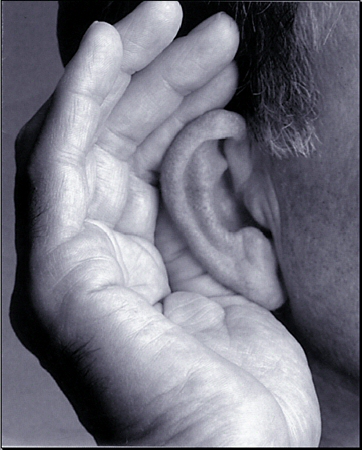 Sense of Hearing
Vibrating objects produce sound
Sound waves
Musical instruments: vibrating string or reed
Voice: vibrating vocal cords
External Ear: 
Auricle or pinna: outer, funnel-like structure
Collects sound waves and directs them
External Auditory meatus: S-shaped tube
Leads inward through temporal bone
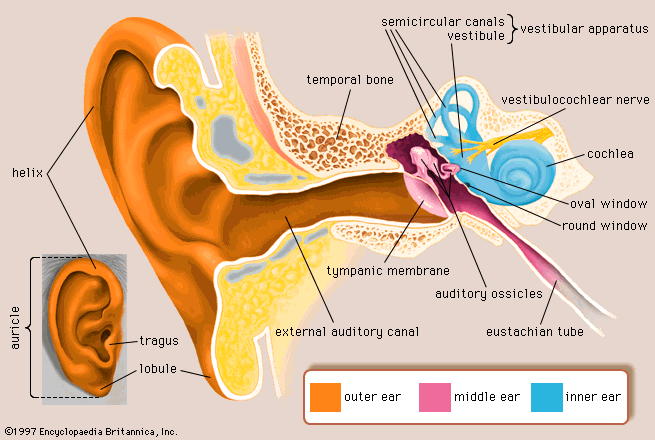 Middle Ear
tympanic cavity, eardrum(tympanic membrane), and auditory ossicle (3 small bones)
 auditory ossicles of the middle ear conduct sound waves form the eardrum to the oval window on the inner ear
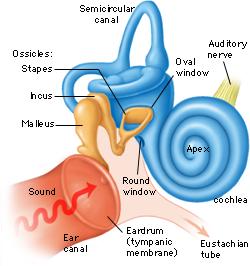 Auditory Tube
Connects the middle ear to the throat
Maintain equal air pressure on both sides of the ear drum
Detect problems when you have a sudden change in altitude
Equalizing the air pressure causes a popping sound  hearing returns
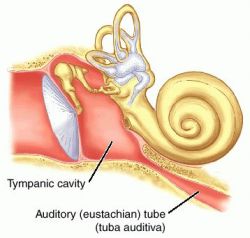 Inner Ear
Complex system of connected tubes and chambers
Osseous and membranous labyrinths
Corti contains the hearing receptors that vibrations in the fluid of the inner ear stimulate
Different frequencies of vibrations stimulate different sets of receptor cells
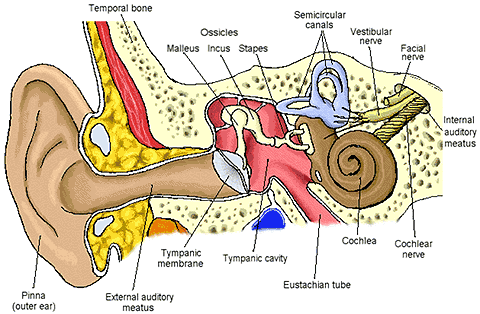 Equilibrium and Sight
Equilibrium
Static Equilibrium
Maintains the stability of the head and body when they are motionless
Hair cells project upward in mass of gelatinous material
Moving the head bends the hair cells in response to gravity
Nerve impulse travels to CNS
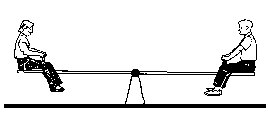 Equilibrium
Dynamic Equilibrium
Balances the head and body when they are moved or rotated suddenly
Hair cells extending upward in a gelatin mass
Movement of hair cells stimulate a nerve signal
Other Structures assisting in equilibrium
Eyes and mechanorecpetors of joints
In the neck
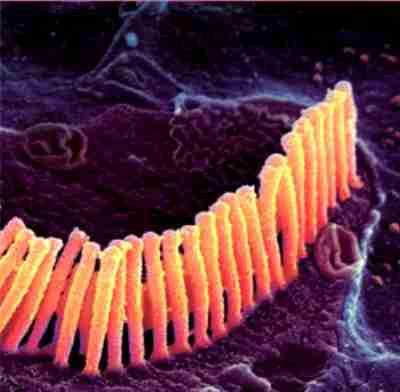 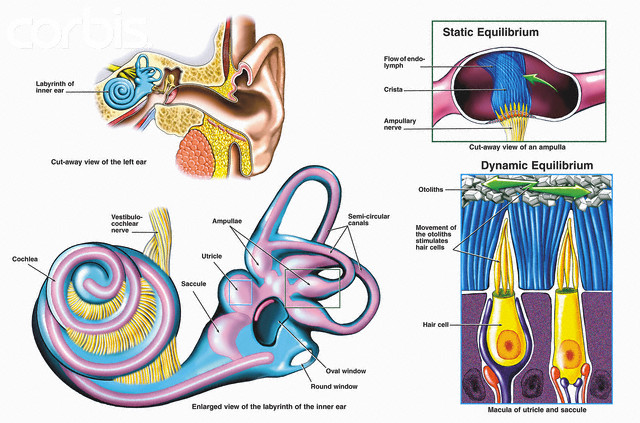 Sight
Visual accessory organs
Eyelids
4 layers: skin, muscle, connective tissue, and conjunctiva (mucus membrane)
Lacrimal apparatus: secretes tears
Moistens and lubricates eye’s surface
Contain antibacterial agents
Extrinsic muscles: 6 muscles that move the eye
arise from the orbit bone
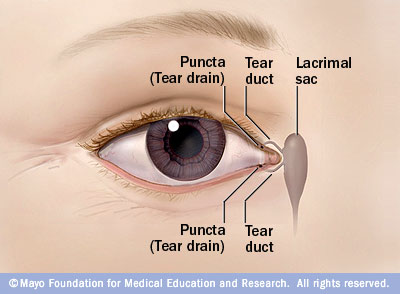 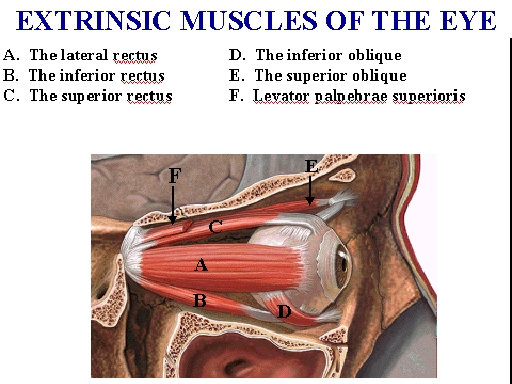 Structure of the Eye
Hollow spherical structure about 2.5 cm in diameter
3 Layers
Outer tunic: fibrous
Middle tunic: vascular
Inner tunic: nervous
Fluid filled 
Supports walls and shape
Parts of the Eye
Outer Tunic
Cornea: focus entering light rays
Transparent connective tissue
Loss of cornea transparency is leading cause of blindness
Sclera: white portion of the eye
5/6 of outer tunic
Protection & muscle attachment
Optic Nerve: back of eye
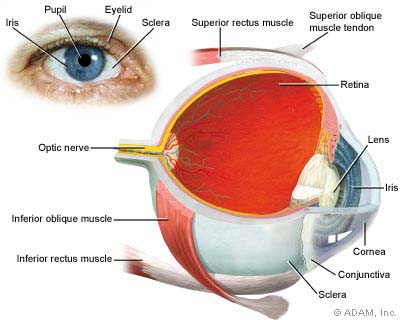 Parts of the Eye
Middle Tunic
Choroid Coat: posterior 5/6 of the globe
Contains melanocytes that absorb light
Maintain darkness inside the eye
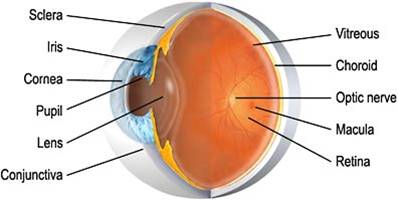 Ciliary Body: extends from choriod coat
Internal ring around the front of the eye
Lens: clear, membrane like structure
Lies directly behind the iris and pupil
Accommodation: lens can adjust shape to focus on an image
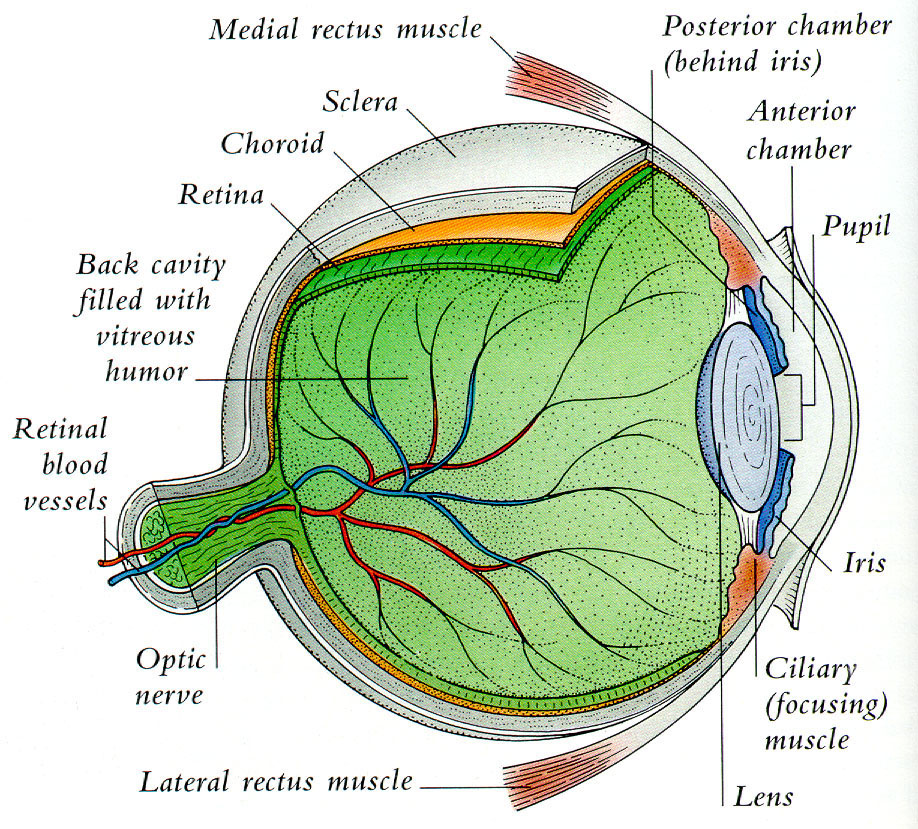 Middle Tunic
Iris: thin diaphragm composed of connective tissue and smooth muscle fibers
Colored portions of the eye
Muscle control the size of the pupil
Pupil: circular opening in the center of the iris
Opening that light                                        passes into the eye
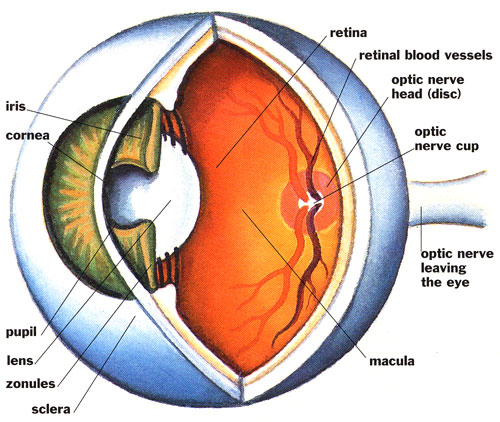 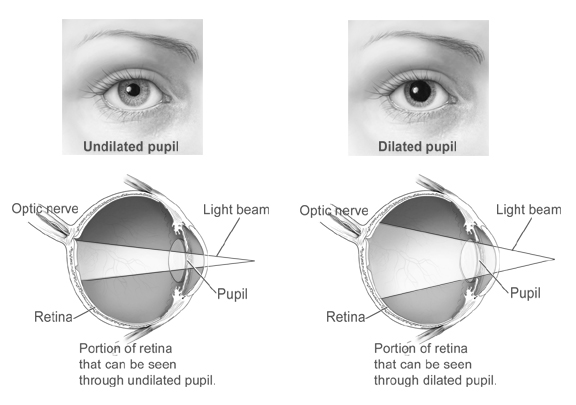 Inner Tunic
Retina: photorecptors
Continuous with optic nerve
Fovea centralis: region producing sharpest vision
Optic disk: nerve fibers leave the eye and join optic nerve
Blind spot: no receptor here
Vitreous Humor: transparent, jelly-like fluid
Supports internal parts of the eye
Maintains shape
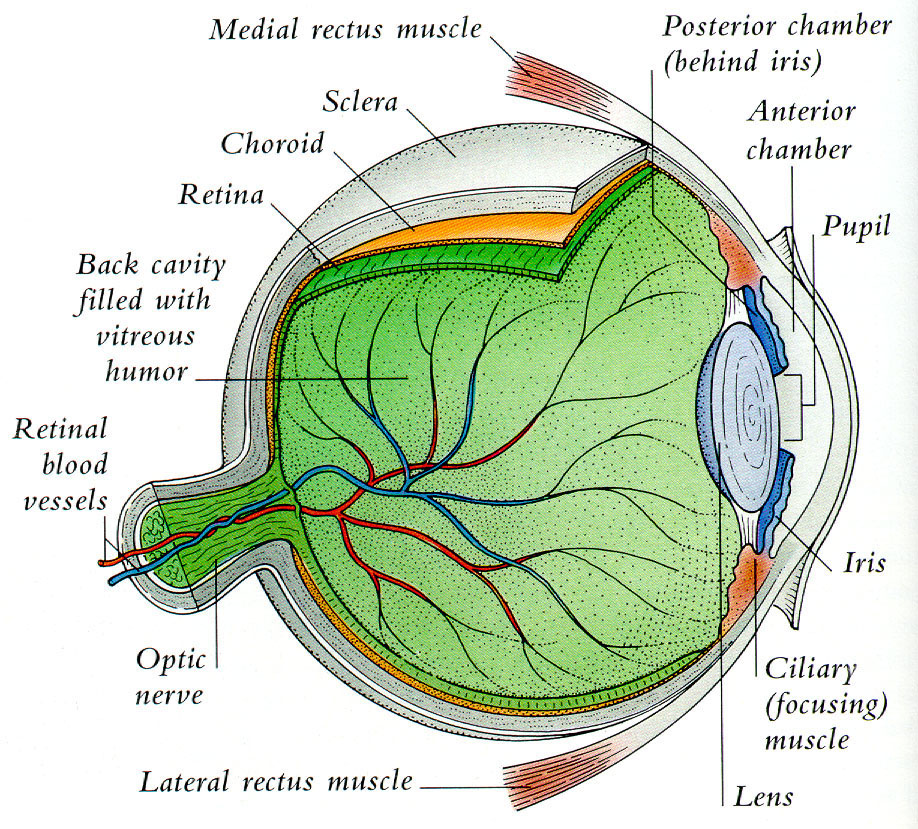 Light Refraction
Bending of light waves to focus an image on the retina
Convex surface of lens causes the light waves to converge
Image focuses on retina like a project shows a movie
Image is upside down and reversed left-to-right
Visual cortex corrects the image
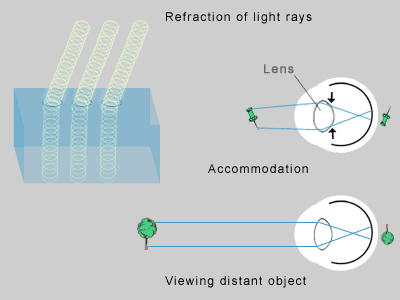 Visual Receptors
Rods: long, thin projections
100x more sensitive  dim light
Black and white
General outlines of objects
Cones: short, blunt projections
Colored images
Sharp images
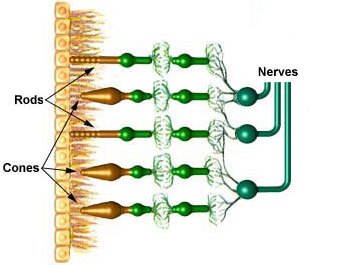 Visual Pigments
Decompose in the presence of light and triggers a complex series of reaction that initiate nerve impulses
Rods: rhodopsin
Cones: erythrolable (red), chlorolable (green), cyanolable (blue)
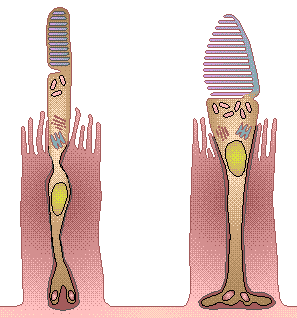 Visual Pigments
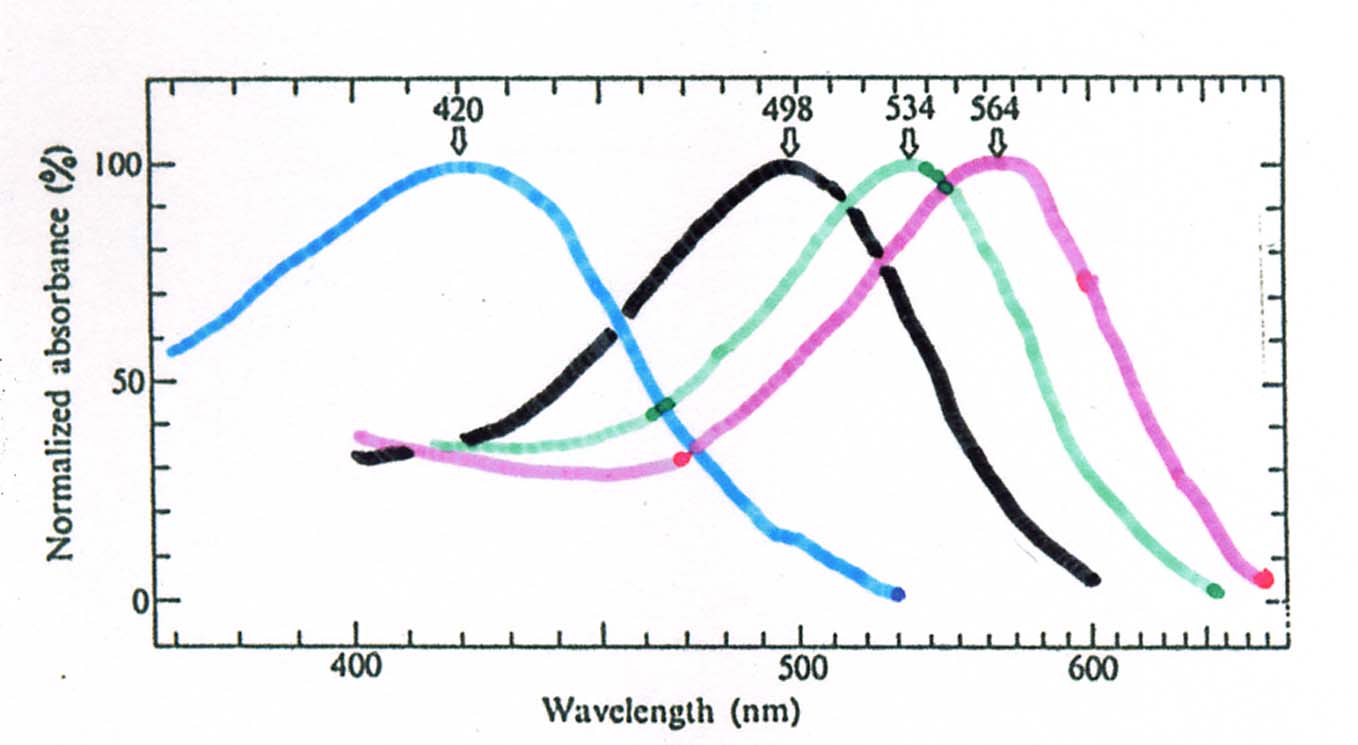 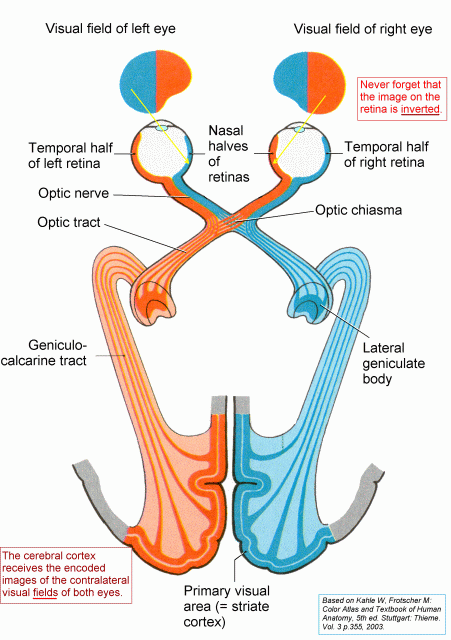